Irradiation of Ti6Al4VCarried on 11/01/2024
Jatinder Singh
Supervisor: Dr. Biao Cai
Long Baseline Neutrino Facility
Figure 1. Schematic diagram of the LBNF/DUNE facilities [1]. (https://lbnf-dune.fnal.gov/how-it-works/introduction)
Ti alloys are good with dealing with thermal shocks and have excellent properties.
Ti and V have a very high dose rate decay.
However, there is little research on the irradiation hardening mechanisms. [2, 3]
2
Objectives
Irradiation hardening mechanisms and loss of thermal conductivity in irradiated Ti alloys
DFT simulations
Thermal conductivity of irradiated Ti
Thermal conductivity of unirradiated Ti
MD simulations
Propagation of irradiation induced defects in Ti
Post irradiation examination (PIE) of BLIP samples through NNUF
Experimental
Validating FISPACT-II, FLUKA, SRIM/TRIM and thermal simulations
PIE of newly generated samples at MC40
3
Objectives
Irradiation hardening mechanisms and loss of thermal conductivity in irradiated Ti alloys
DFT simulations
Thermal conductivity of irradiated Ti
Thermal conductivity of unirradiated Ti
MD simulations
Propagation of irradiation induced defects in Ti
Post irradiation examination (PIE) of BLIP samples through NNUF
Experimental
Validating FISPACT-II, FLUKA, SRIM/TRIM and thermal simulations
PIE of newly generated samples at MC40
4
Experimental Details
Table 1. Original and final experimental details.
5
Equipment
Cyclotron, MC40, line 12. 
Dose meter,
Temperature K-probe and datalogger thermometer.
Gamma spectrometer
6
Experimental Setup
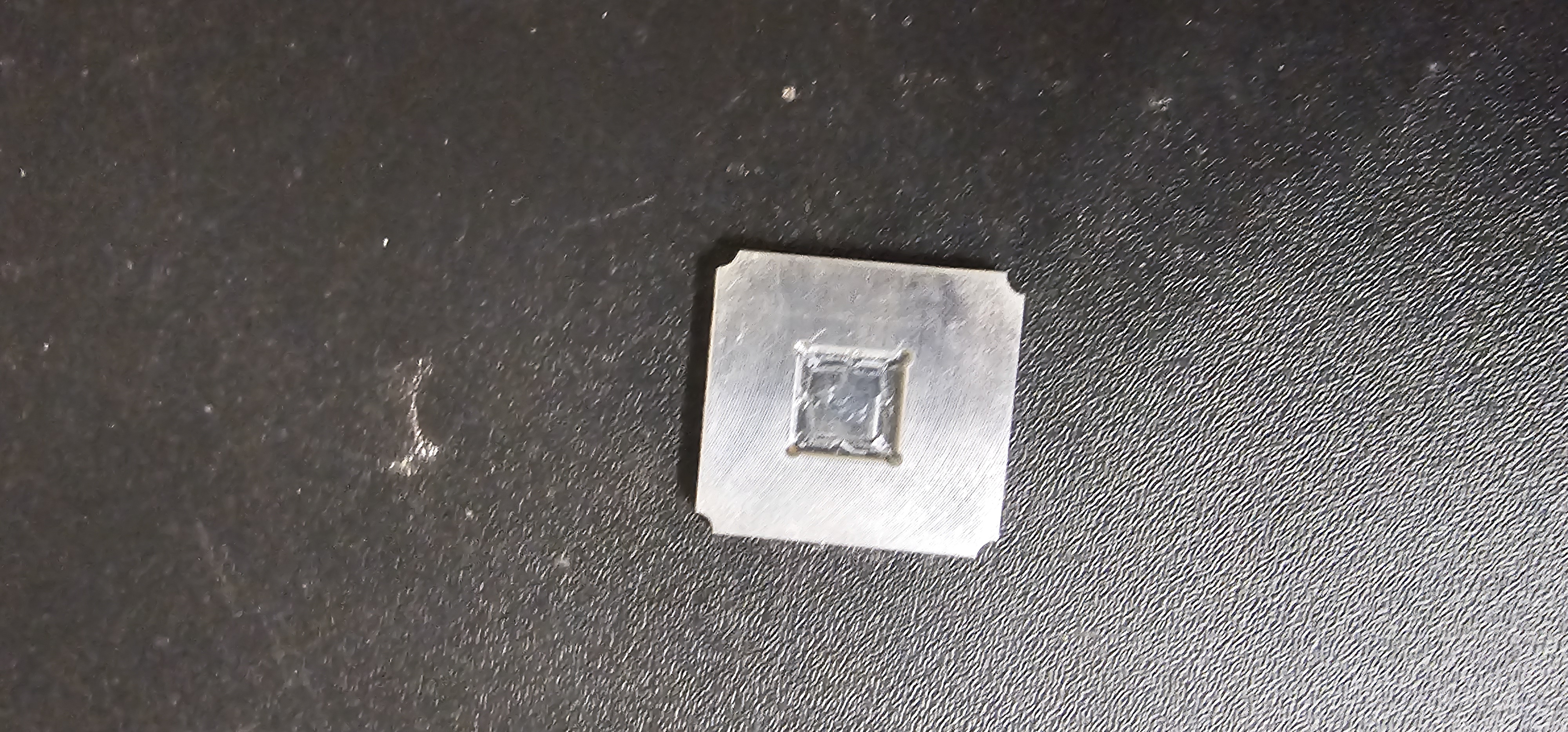 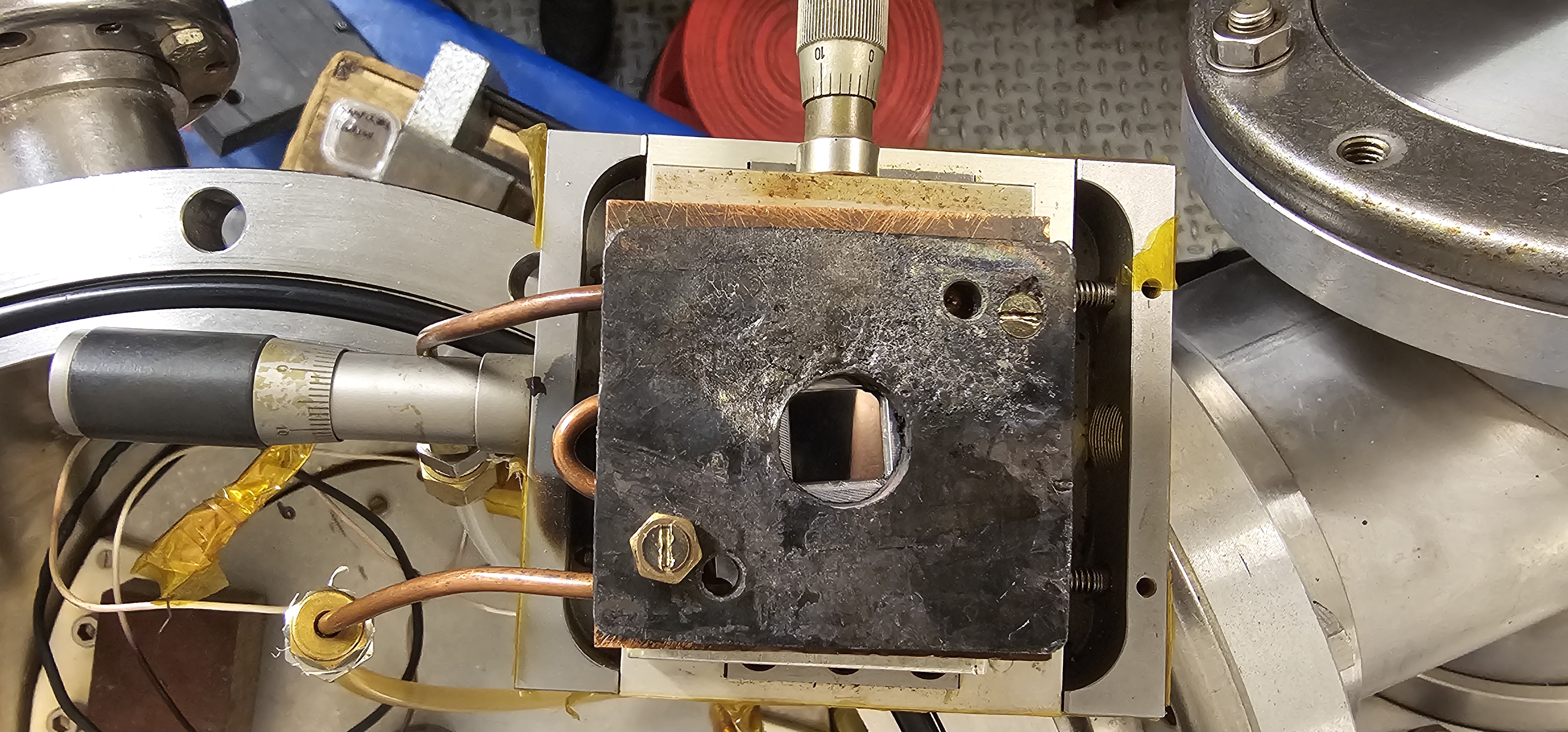 Sample holder
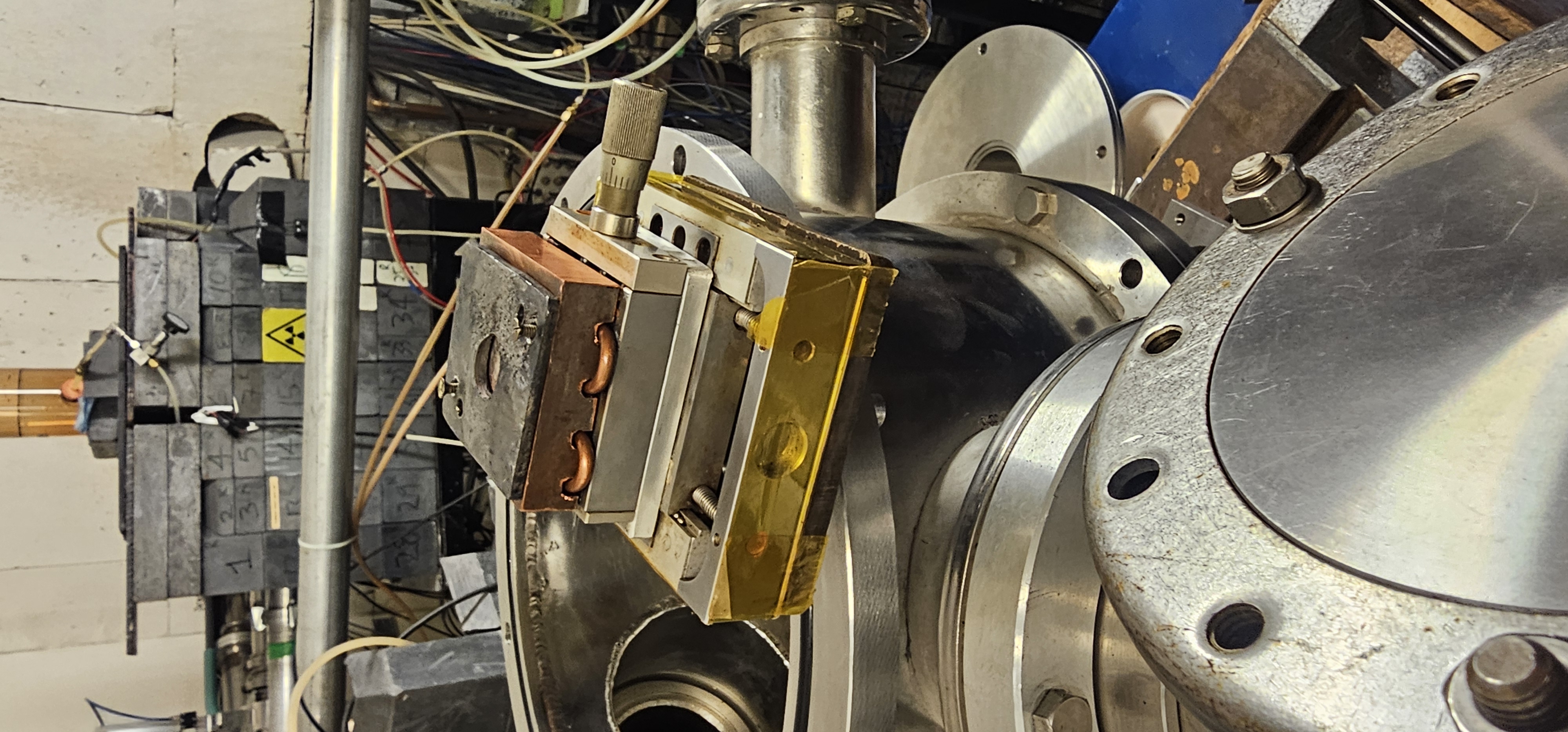 Clamp to hold the sample down
Water cooling
Copper heat sink with active water-cooling
Ti6Al4V sample
Figure 2. Experimental setup. Left, the sample holder. Middle sample stage with copper heat sink and active water-cooling tubes. Right, Ti6Al4V sample inserted in the stage.
7
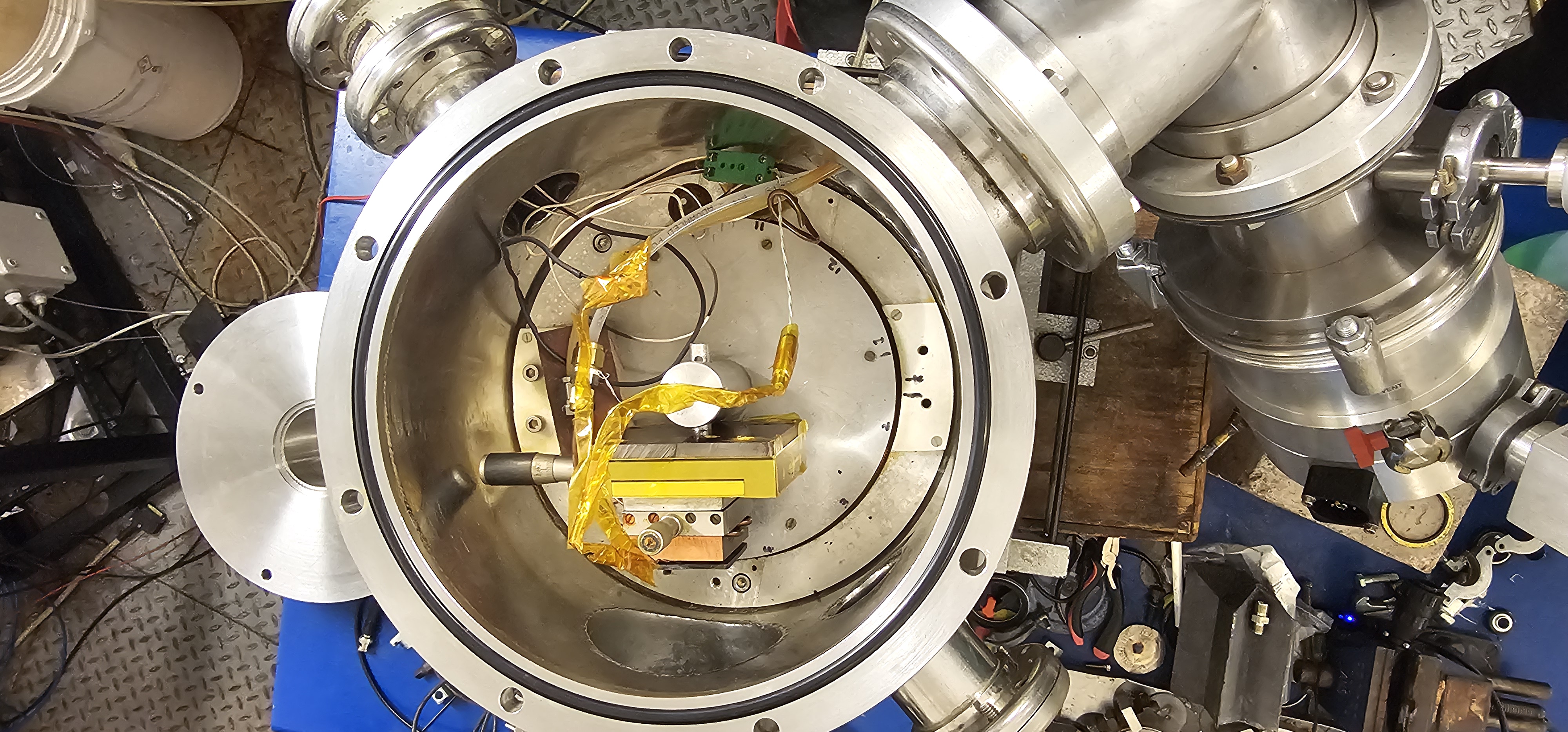 Copper heat sink with active water-cooling tubes
Beam direction
Figure 3. Experimental setup. Vacuum chamber where the sample stage is contained. There are cables for the water cooling, current monitoring, and temperature (with a K type thermocouple) monitoring.
Current and temperature cables.
8
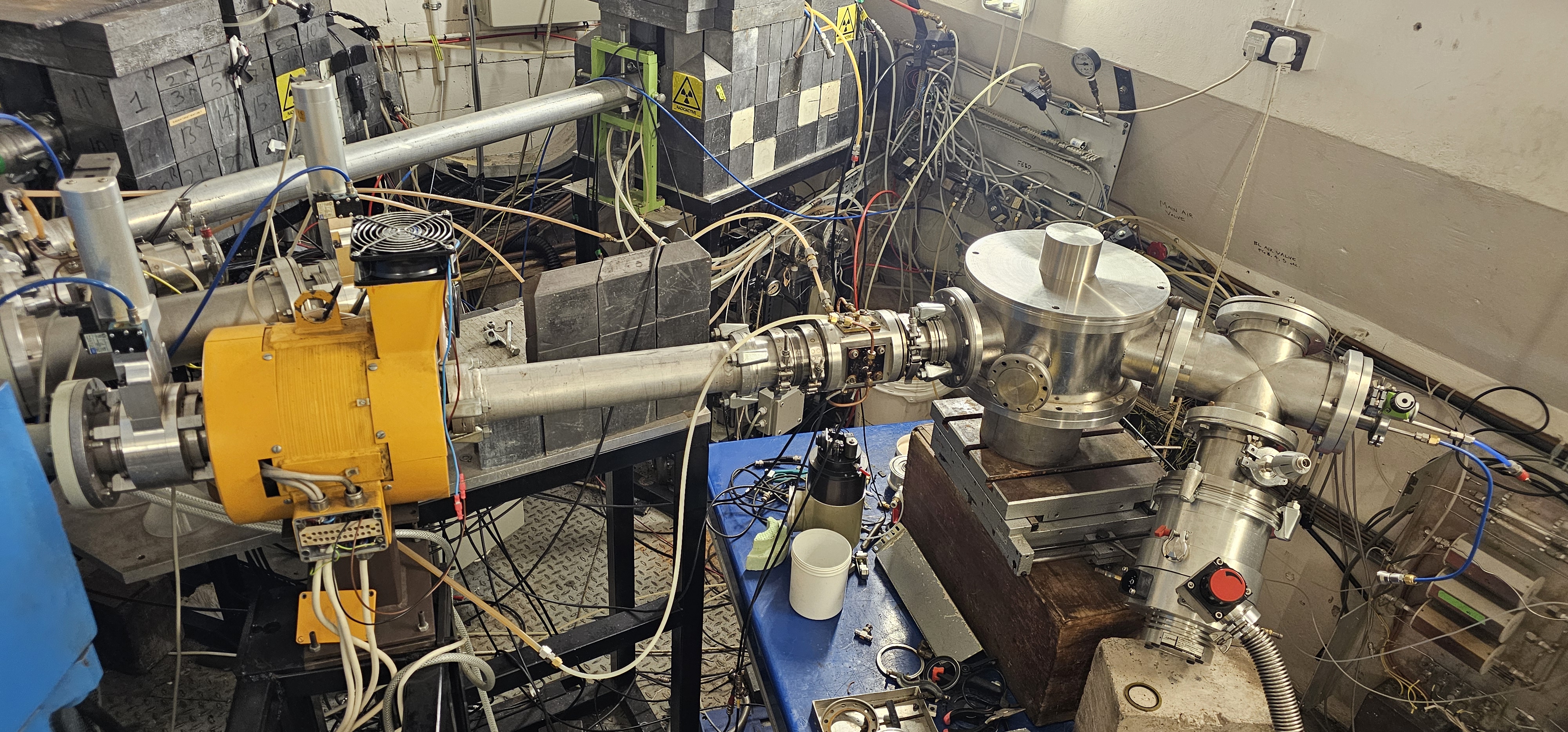 Vacuum Chamber
Beam direction
Figure 4. Experimental setup. MC40 line and the vacuum chamber.
9
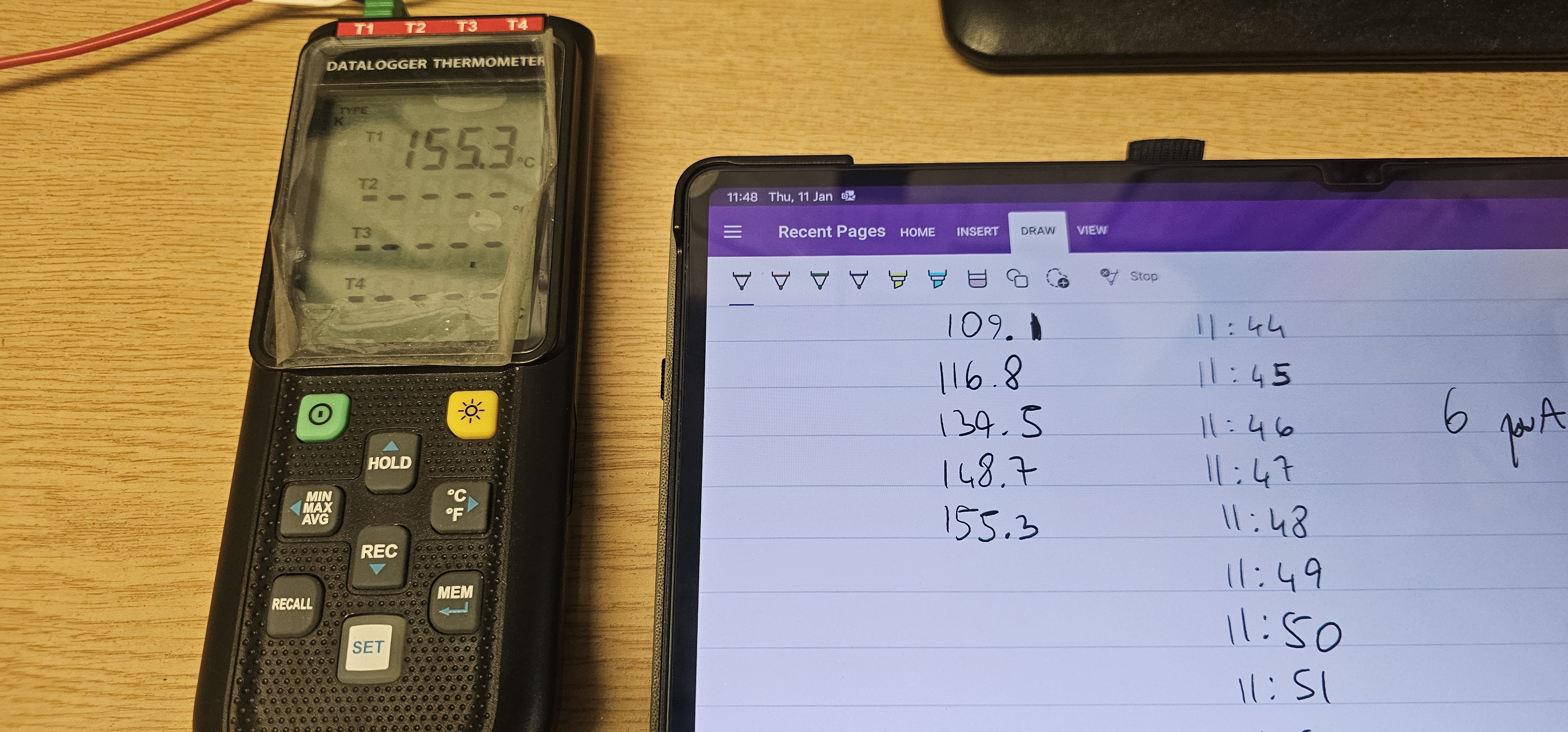 Sample holder
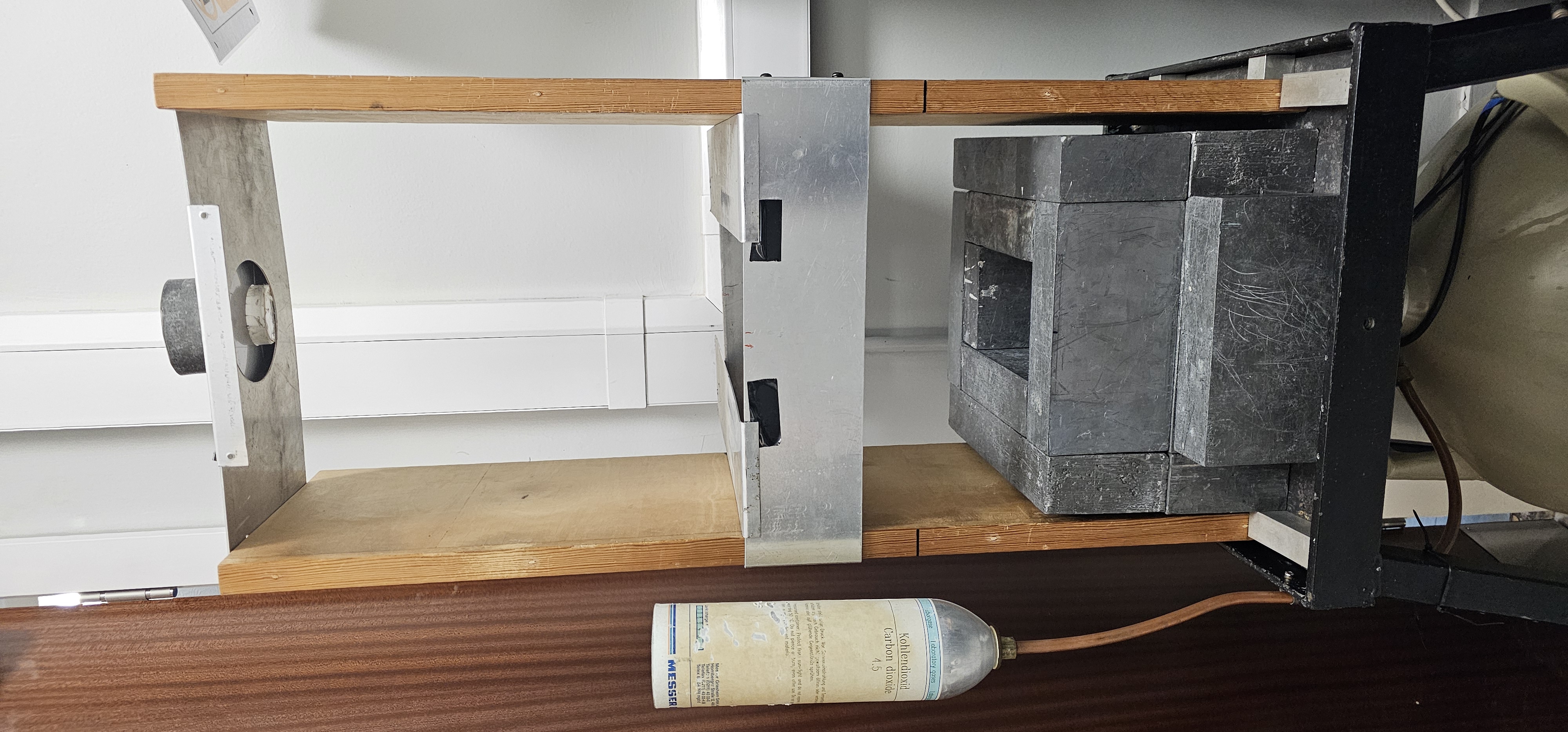 Lead bricks
Figure 5. Experimental setup. Left, datalogger used to measure temperature. Right, gem-28193 HPGe detector used for taking gamma-spectrums. Missing dosimetry detector, Tracerco T402.
10
Results - Temperature
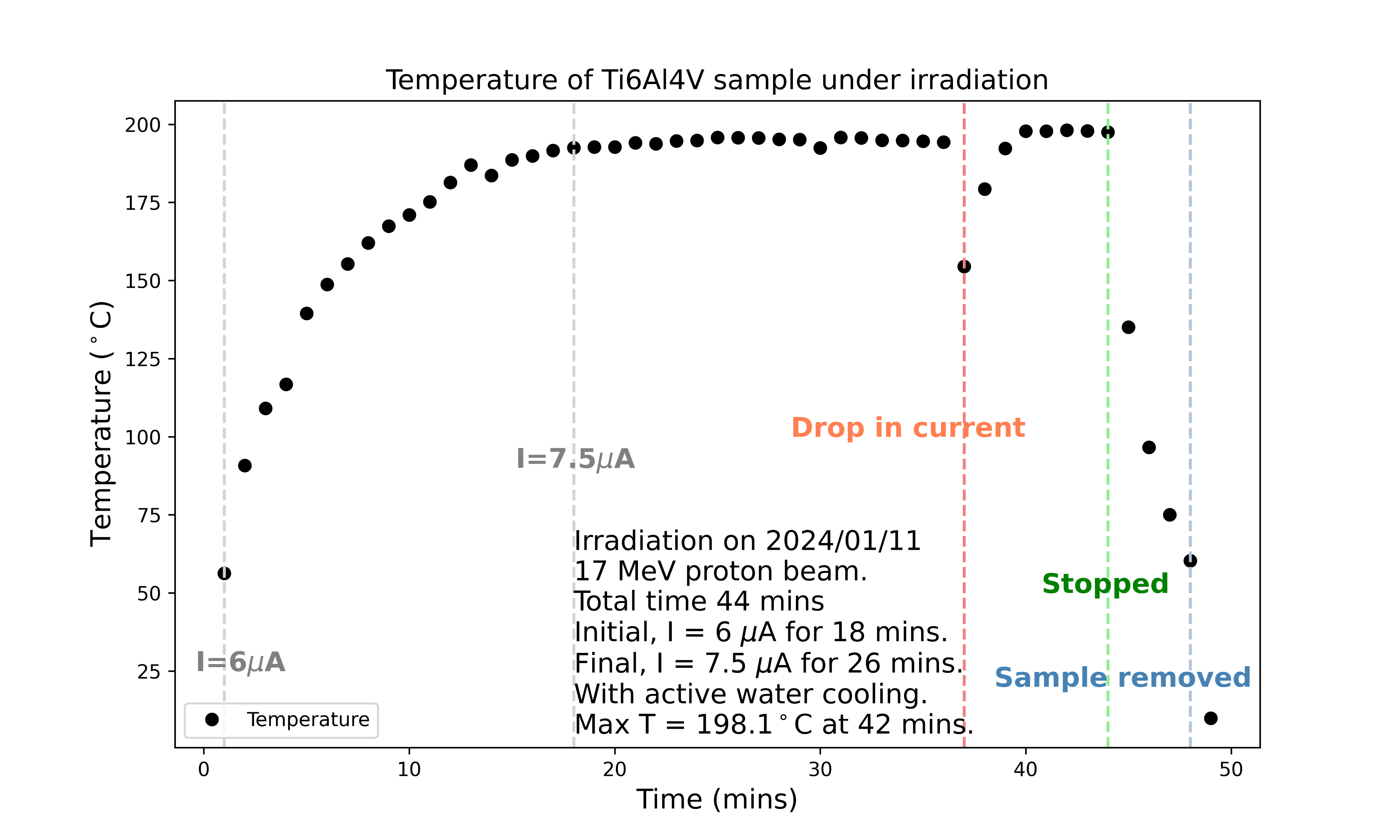 Figure 6. Temperature measurements. These were manually recorded every minute. The temperature did not go over 200 °C.
11
Results – Dose rate
Figure 7. Experimental measured dose as a function of time (years)
Table 2. Experimental values measured over time
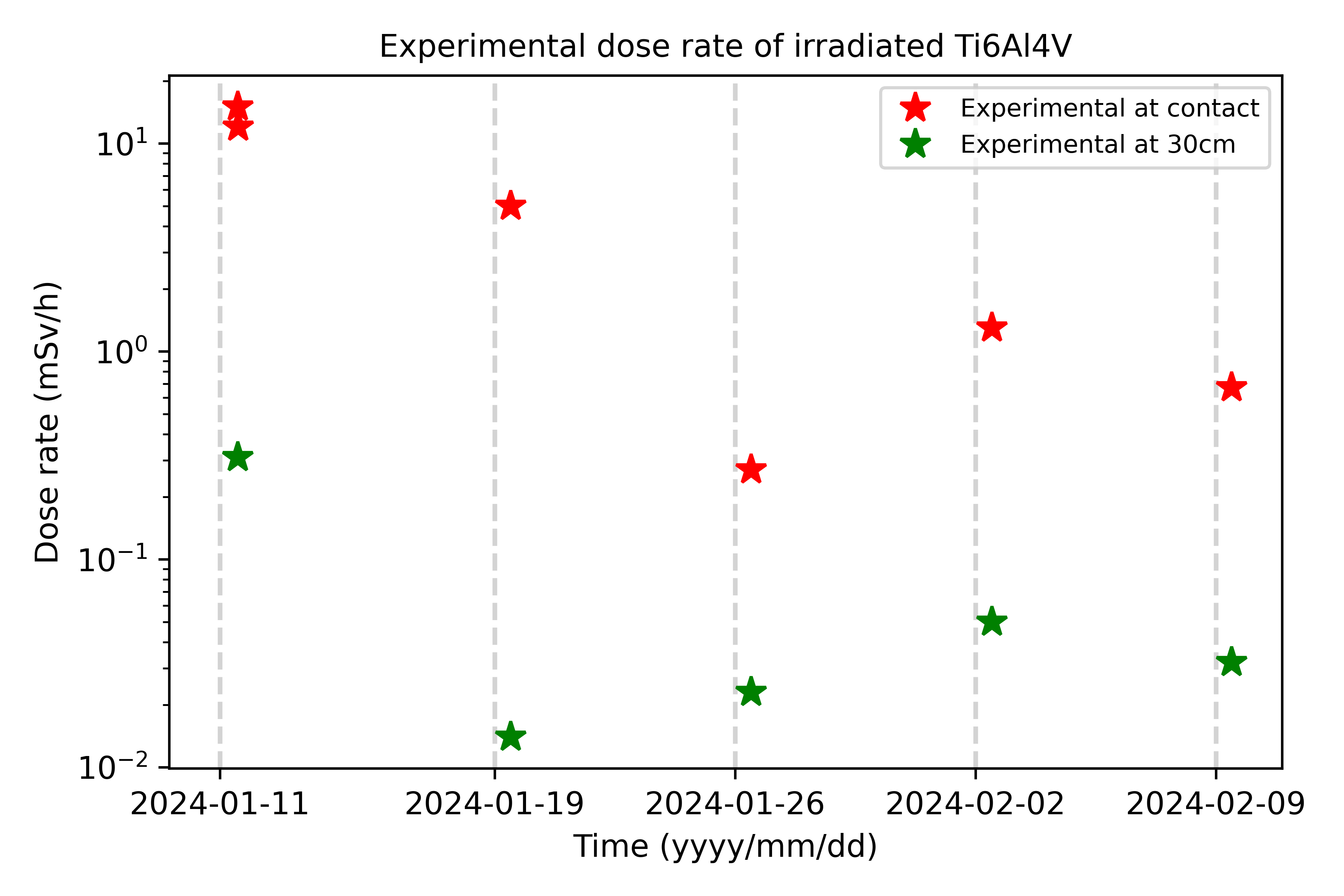 12
Results – Gamma spectrum (2024/02/02)
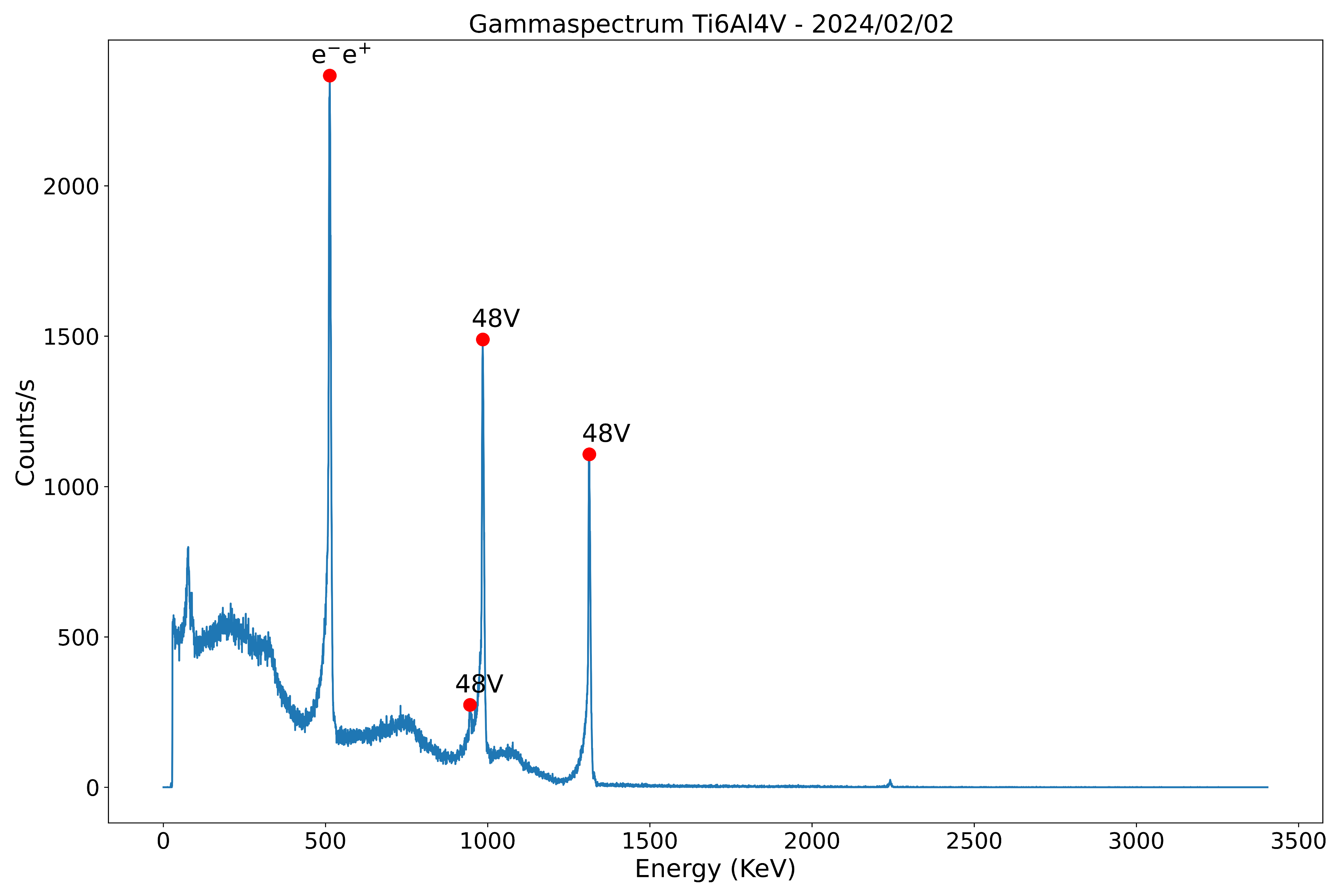 Figure 8. Ti6AlV gamma spectrum taken on 2024/02/02. A lead shield was used to isolate the sample and suppress background radiation.
13
Results – Gamma spectrum (2024/02/09)
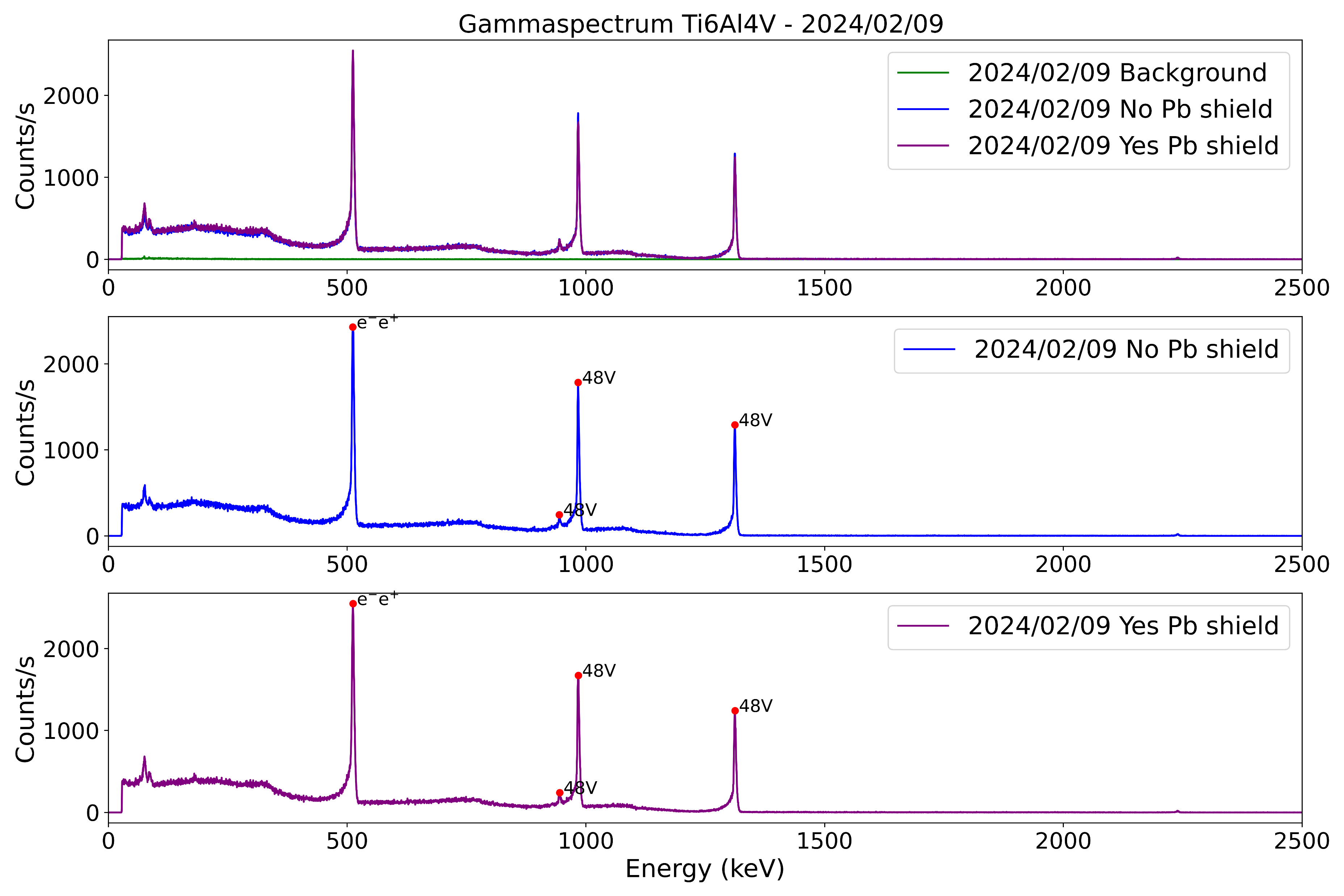 Figure 9. Ti6AlV gamma spectrum taken on 2024/02/09. Different measurements were taken, background radiation, sample with no lead shielding, and sample with lead shielding. Background is largely is suppressed, and the difference between shielded vs non-shielded is minimal.
14
Results – Gamma spectrum (2024/03/01)
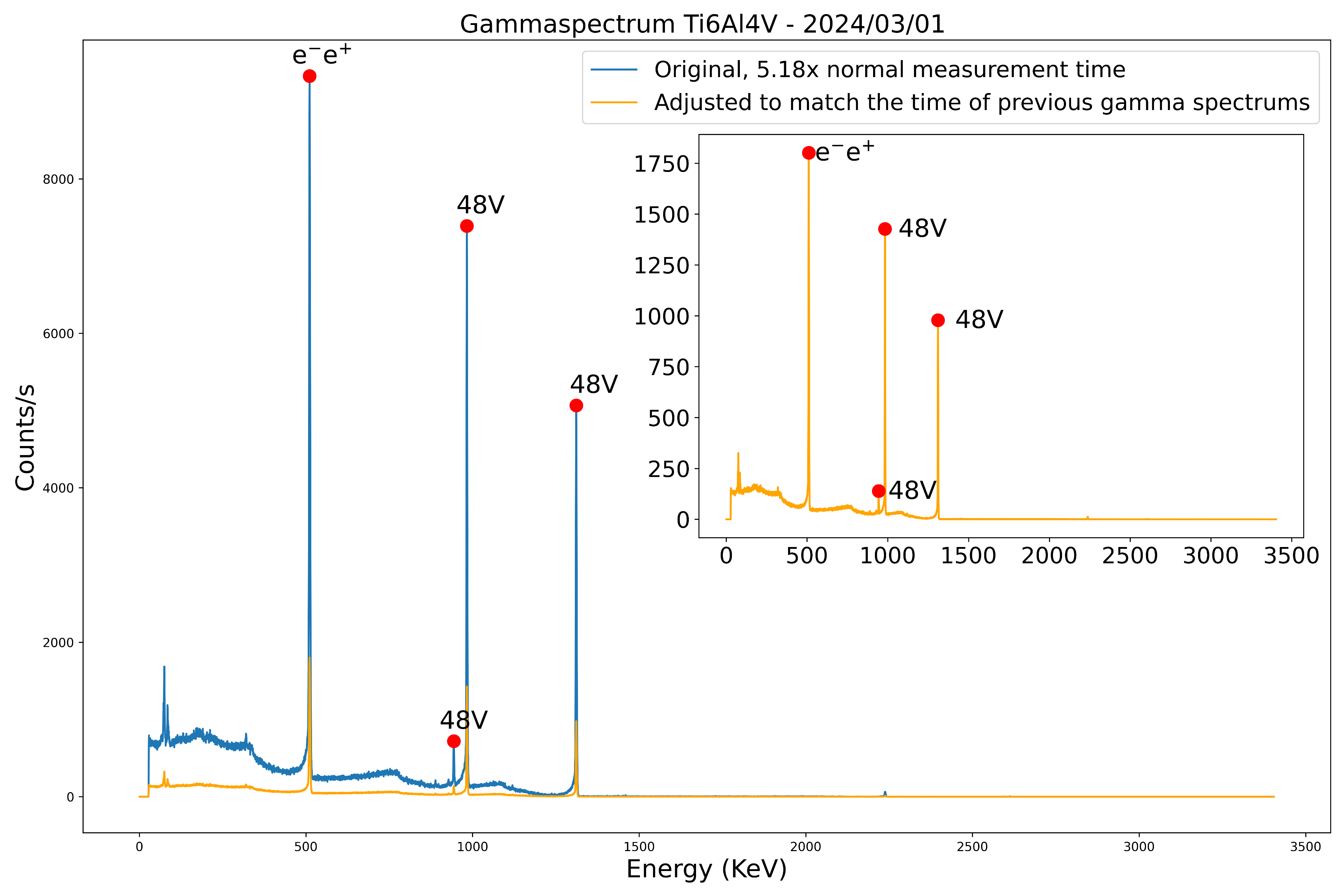 Figure 10. Ti6AlV gamma spectrum taken on 2024/03/01. A longer measurement was taken to verify that other peaks are not being suppressed. However, no new peaks were seen. The final counts were readjusted to match the measurements time
15
Results - Activities
Table 3. Peak fitting and corresponding detector efficiencies to calculate activities.
Table 4. Total experimental activities
16
Results – Activities comparison
Table 5. Comparing experimental activities to FISPACT-II and FLUKA
17
Results – Inventory comparison
18
Results – DPA Bragg peak SRIM/TRIM
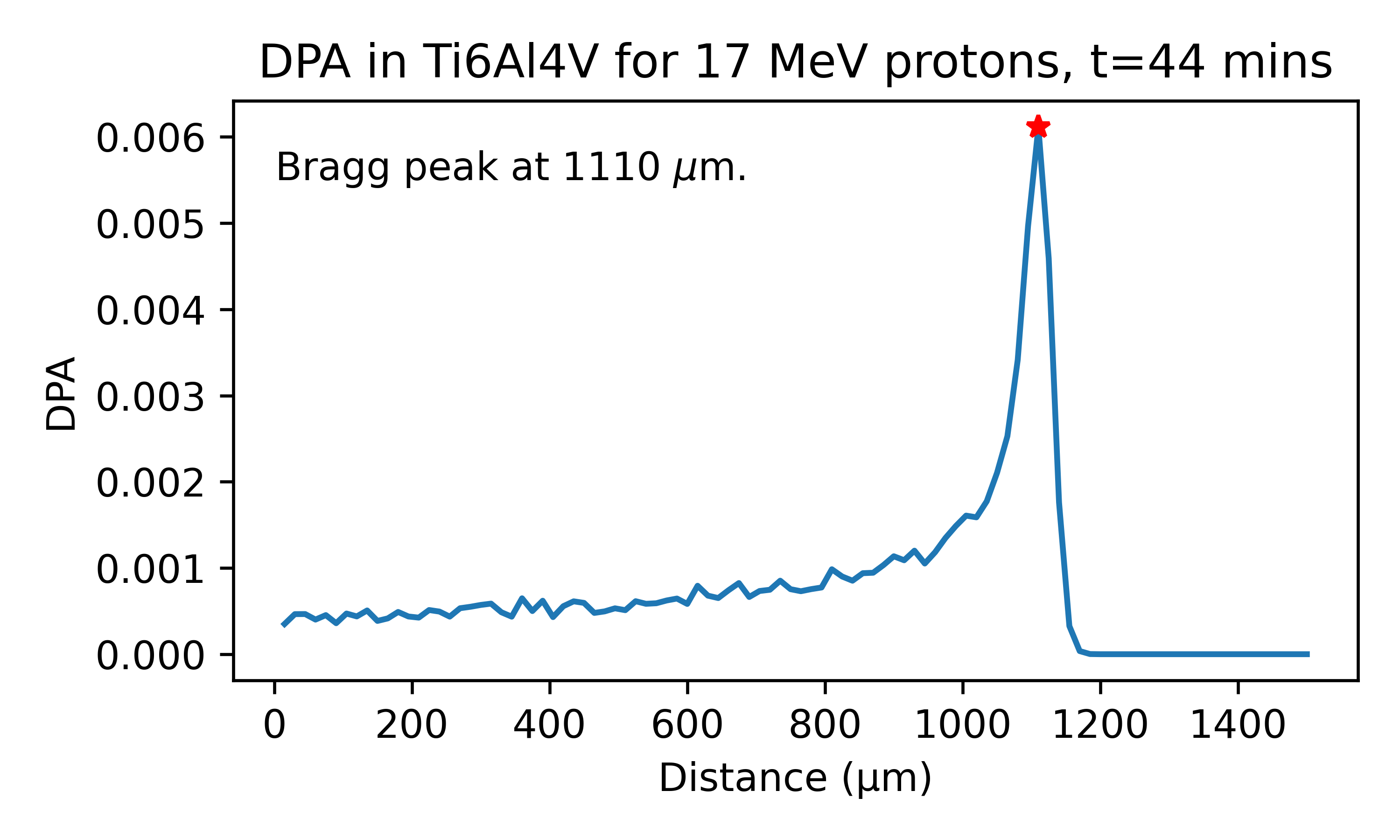 Figure 11. SRIM/TRIM simulation to find the Bragg peak from the experimental conditions.
19
Results – DPA Bragg peak FLUKA
20
Results – Irradiation DPA  SRIM/TRIM
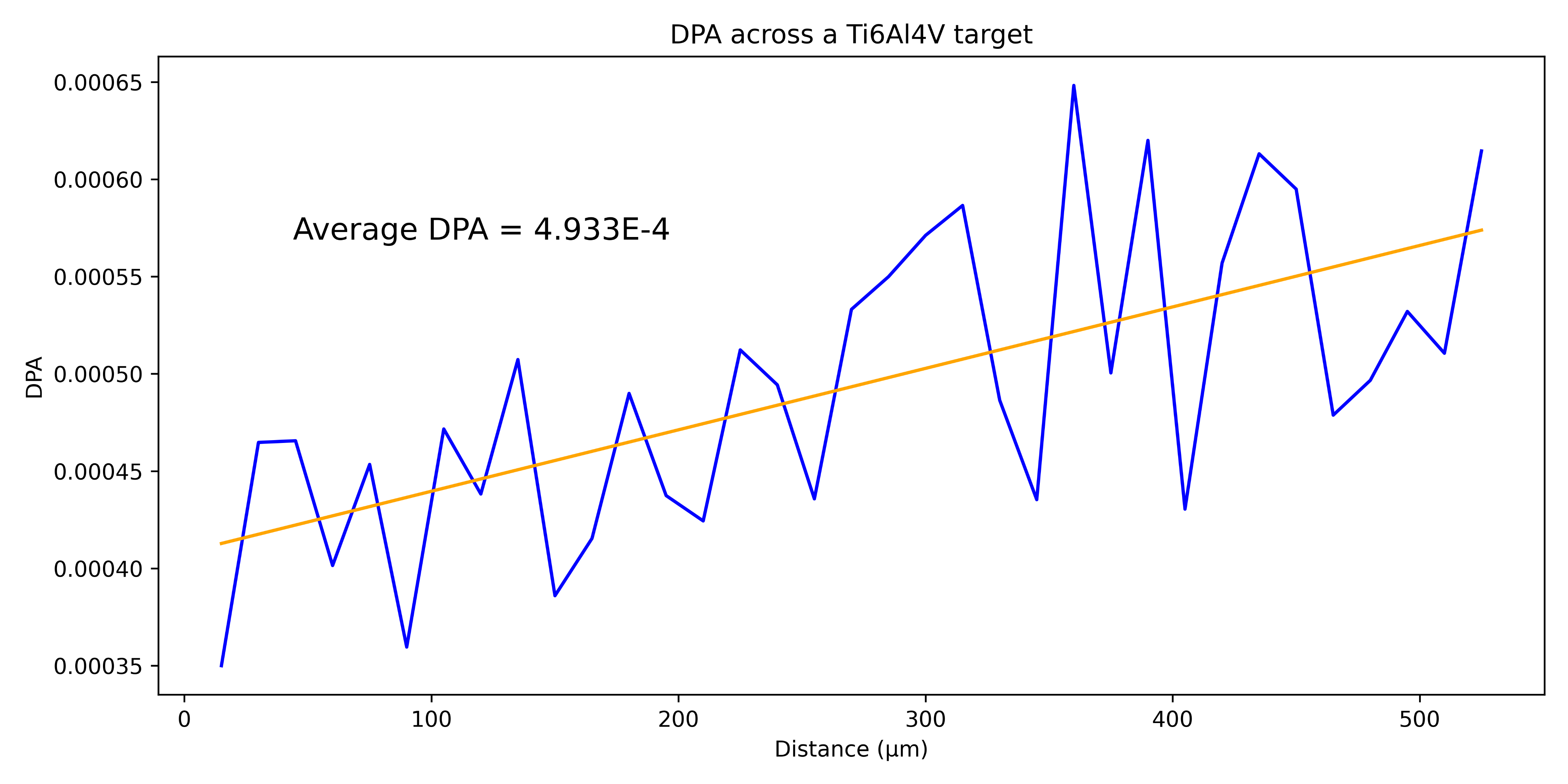 Figure 12. Predicted DPA from SRIM/TRIM.
21
Results – Time for DPA SRIM/TRIM
Figure 13. SRIM/TRIM simulation to find the time needed to achieve 1 DPA with different currents.
22
Results – Time for DPA SRIM/TRIM
Figure 14. SRIM/TRIM simulation to find the time needed to achieve different DPAs with I = 7 μA.
23
Results – Predicted Dose rate for 0.1 DPA
Figure 15. FISPACT-II simulation to find the dose rate of 10x10x1mm Ti6Al4V sample irradiated with 17 MeV protons with I = 7 μA. This would be done to achieve 0.1 DPA on a tensile testing sample.
24
Results – FISPACT
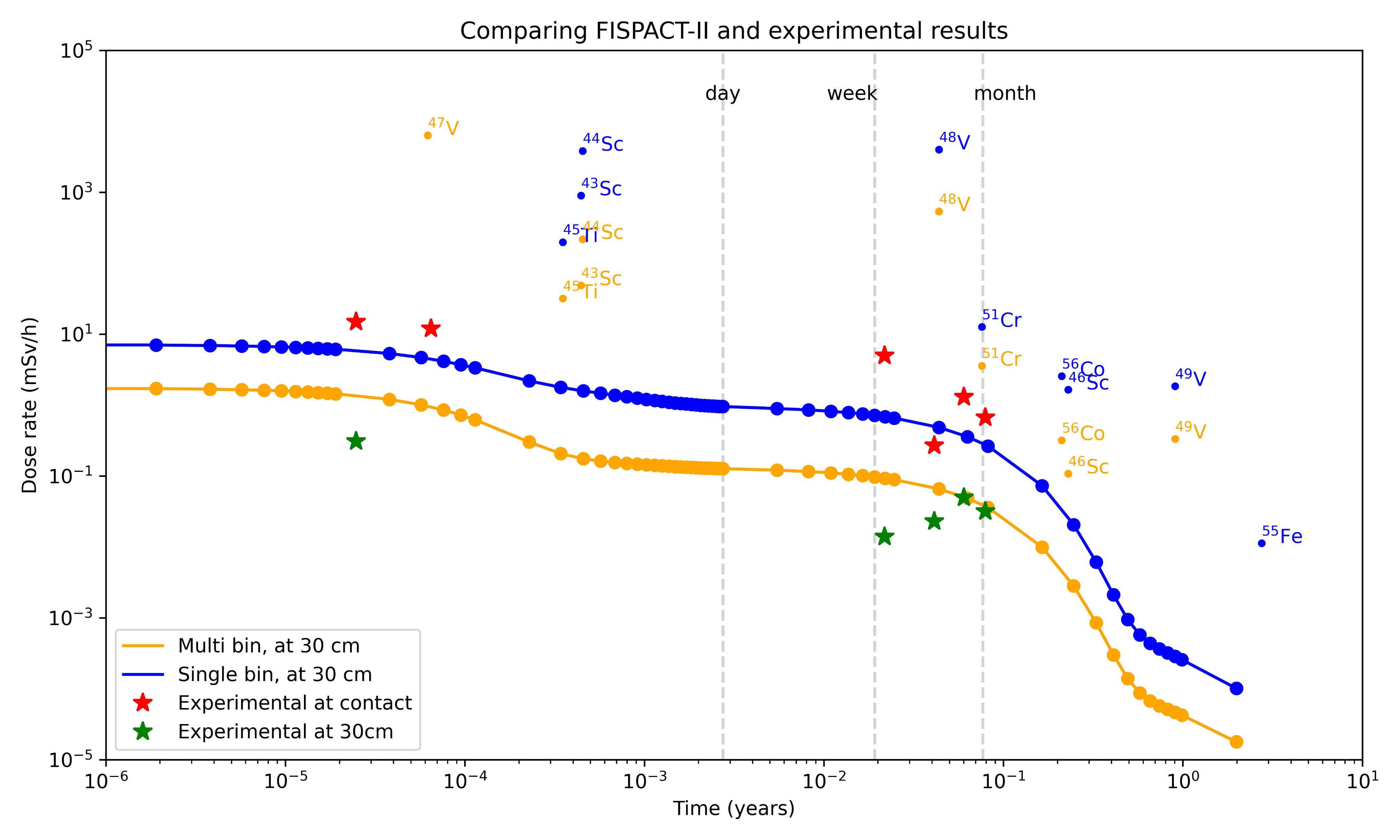 Figure 16. FISPACT dose rate simulations vs experimental results.
25
Results – FLUKA
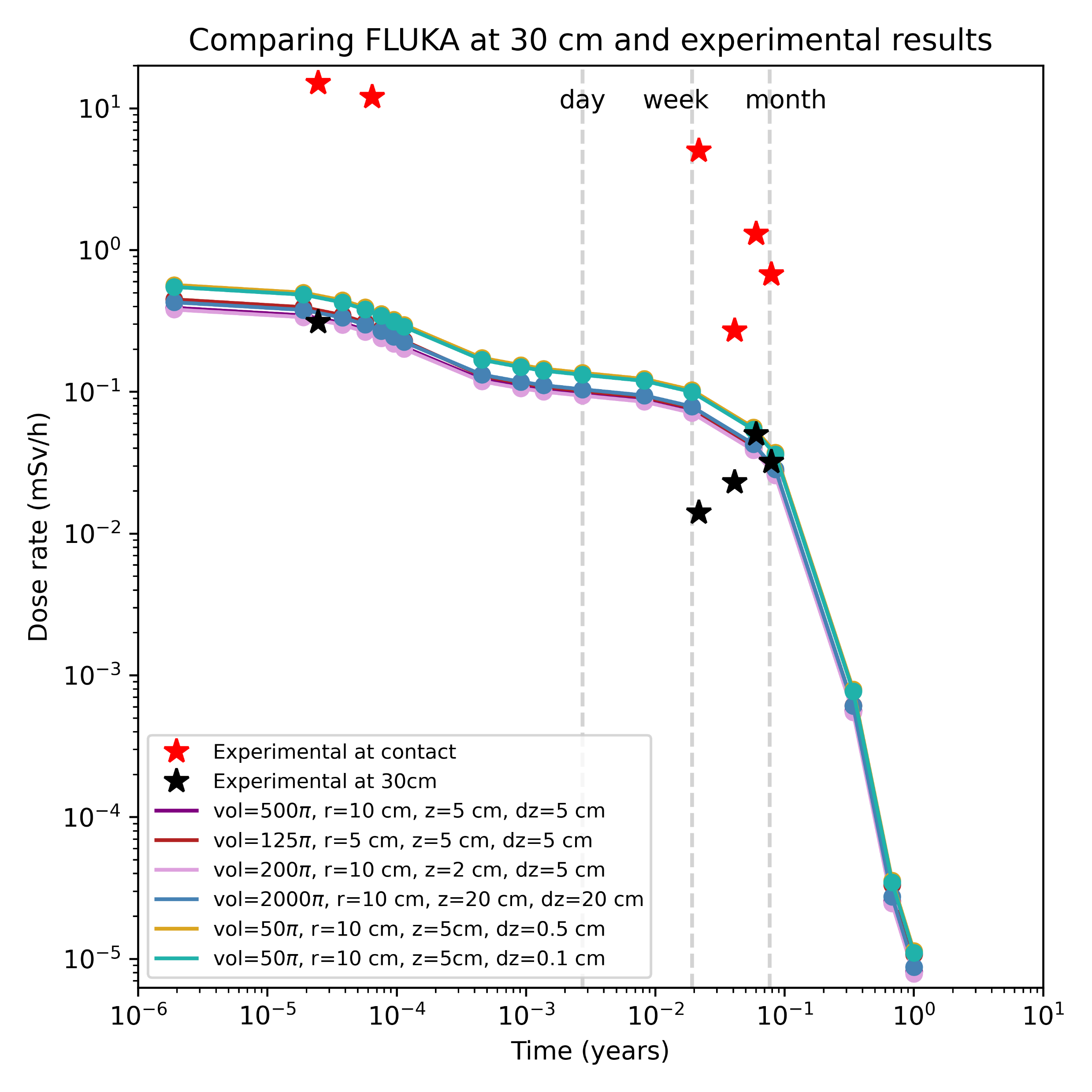 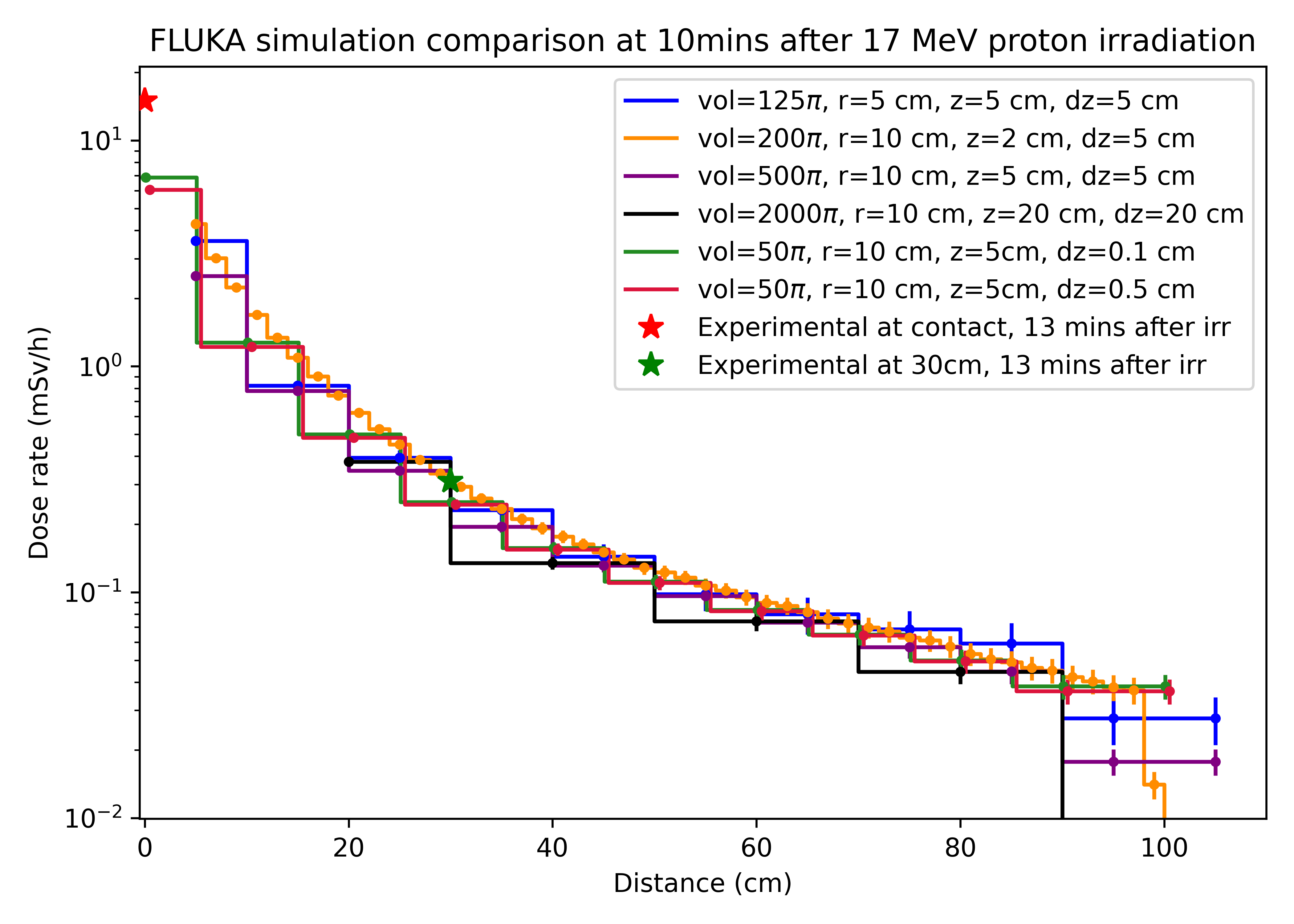 Figure 17. FLUKA dose rate simulations vs experimental results. Left, FLUKA results as a function of distance after 10 mins irradiation. Right, FLUKA results at 30 cm as a function of time. Cylindrical bins were used, where z is the bin height, and dz indicates the distance of the bin from the sample.
26
Results – Dose rate comparison
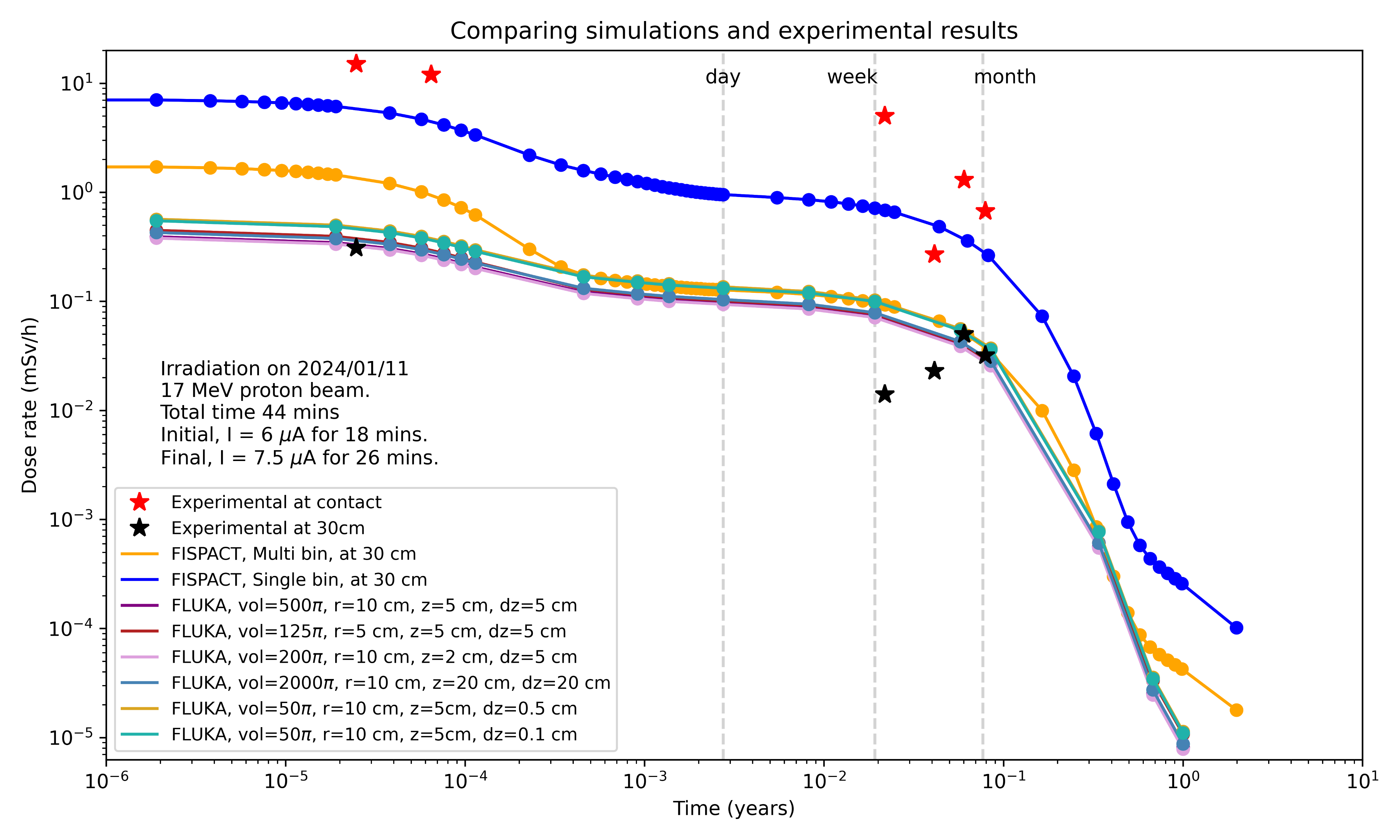 Figure 18. FISPACT vs FLUKA vs experimental results. Around after a day, the results of both FISPACT and FLUKA seems to agree, diverging at the one-year mark.  Both fail to explain the secondary activation of the Ti6Al4V.
27
Results – H and He production
28
Problems
Measured an increase in dose rate after 26/01/2024
Possibly due to more radioactive daughter nuclei.
29
Possible future work
Tensile test sample (thickness ~ 0.8 - 1mm )
Temperature testing at 200 C.
0.1 DPA (~ 45h). 
Temperature simulations with ANSYS. 
TEM specimen of pure Ti for validating LAMMPS simulations. 
Comparison of different results at different energies, (~7 MeV, and ~27 MeV).
30
Conclusion
Comparison of FISPACT-II and FLUKA results compared to experimental results. 
To do,
Inventory comparison between FLUKA and FISPACT-II.
Hydrogen and Helium production between FLUKA and FISPACT-II.
FLUKA DPA with DPA-SCO and ARC-DPA.
31
References
[1] Unknown. DUNE at LBNF: Introduction;. Available from: https://lbnf-dune.fnal.gov/how-it-works/introduction.
[2] Ishida T, Wakai E, Makimura S, Hurh PG, Ammigan K, Casella AM, et al. Radiation Damage Studies on Titanium Alloys as High Intensity Proton Accelerator Beam Window Materials. In: Proceedings of the 14th International Workshop on Spallation Materials Technology. Fukushima, Japan: Journal of the Physical Society of Japan; 2020. Available from: https://journals.jps.jp/doi/10.7566/JPSCP.28.041001.
[3] Ishida T, Wakai E, Makimura S, Casella AM, Edwards DJ, Prabhakaran R, et al. Tensile behavior of dual-phase titanium alloys under high-intensity proton beam exposure: Radiation-induced omega phase transformation in Ti-6Al-4V. Journal of Nuclear Materials. 2020 Dec;541:152413.
32
Thank you for listening, any questions?
33